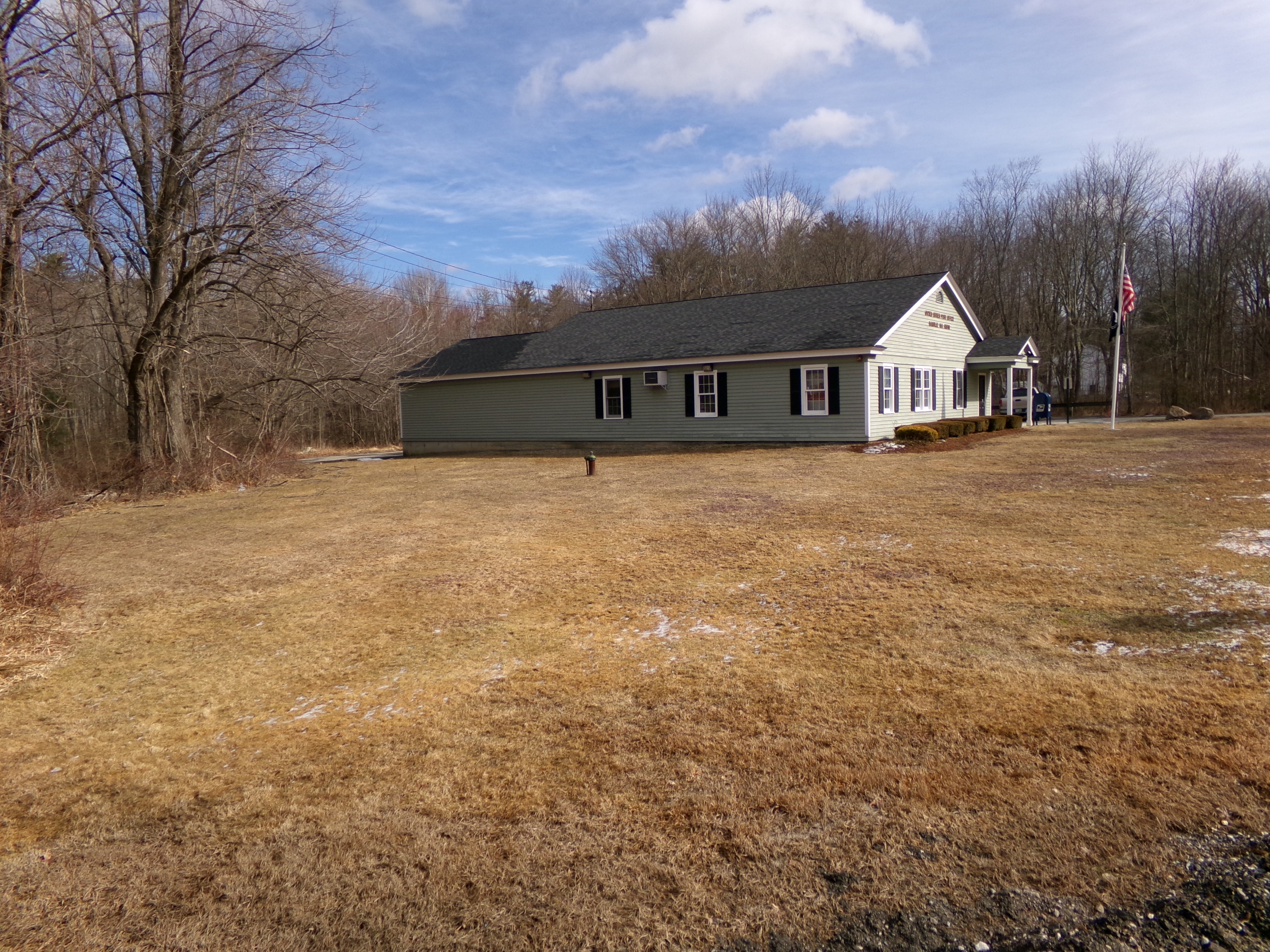 Pine Street
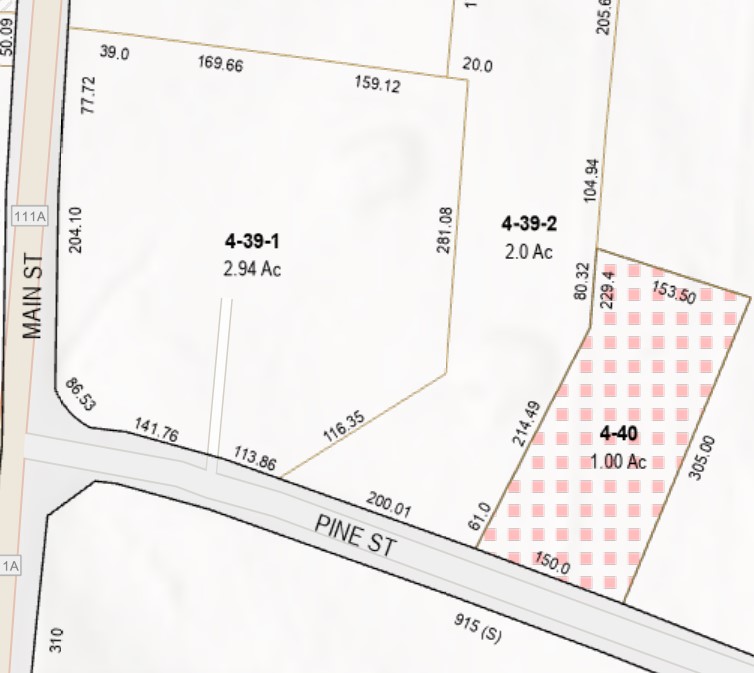 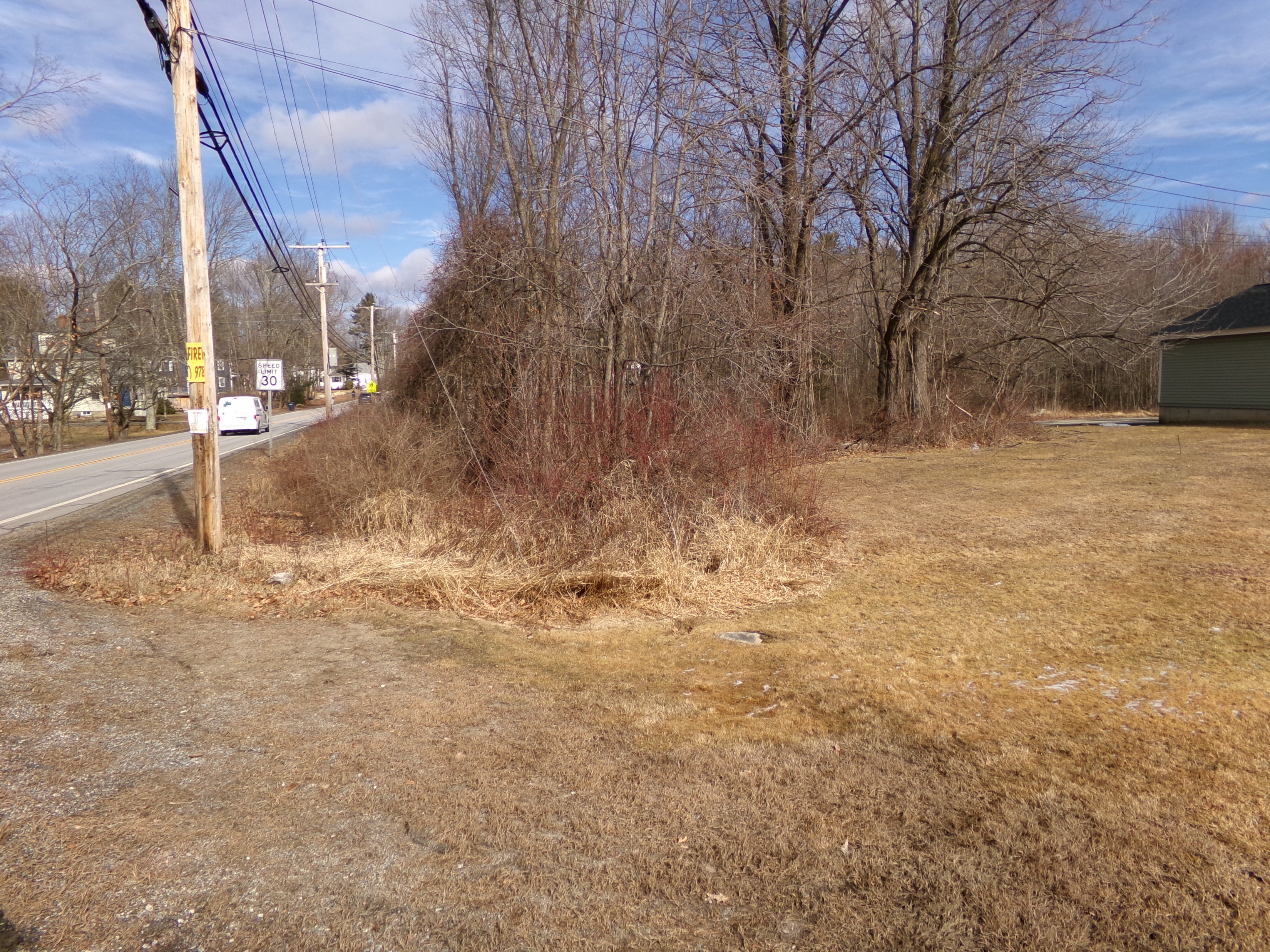 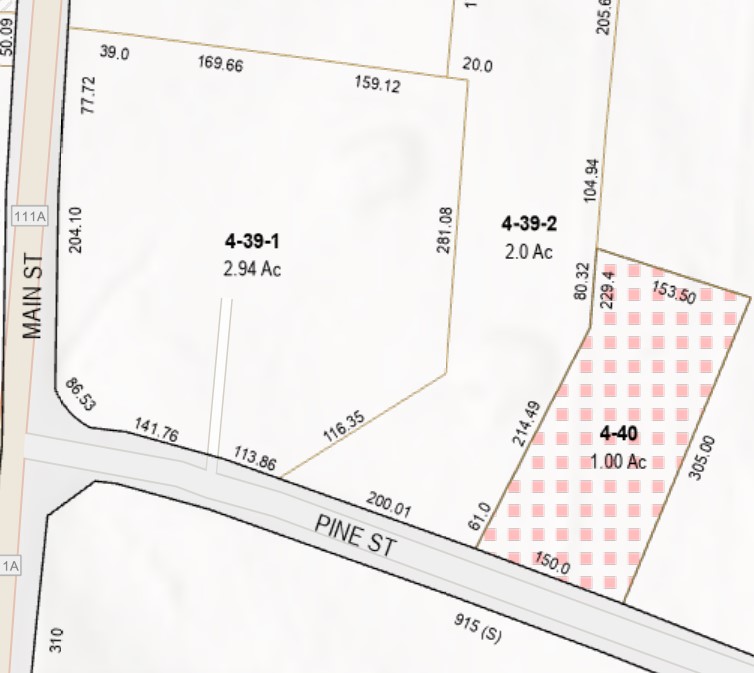 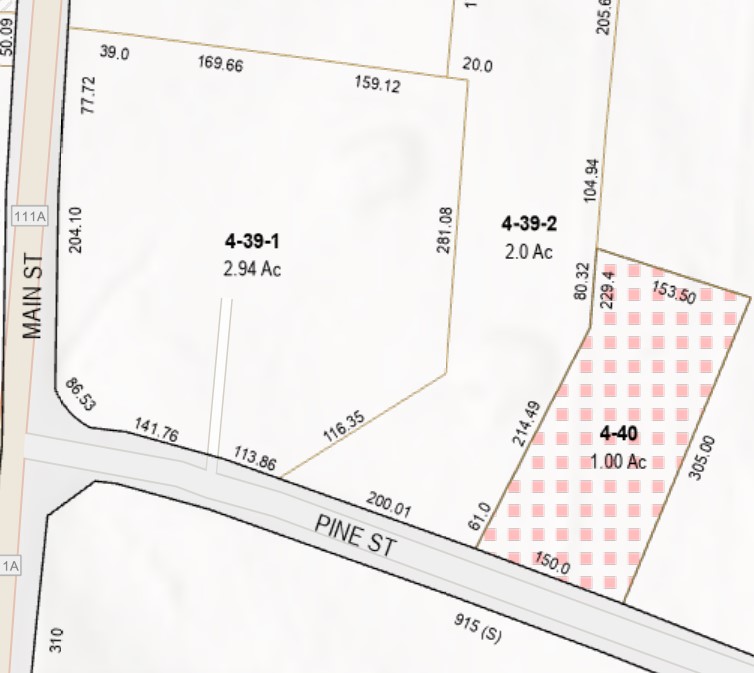 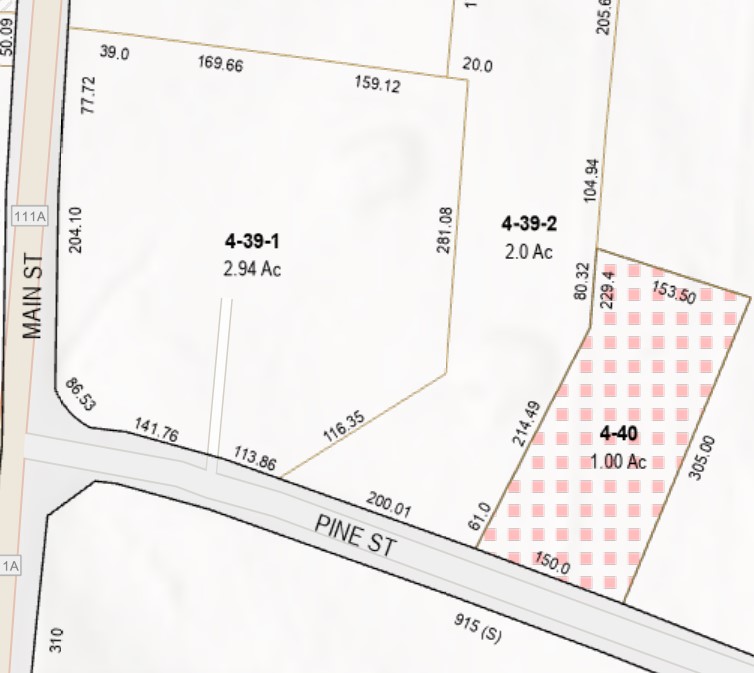 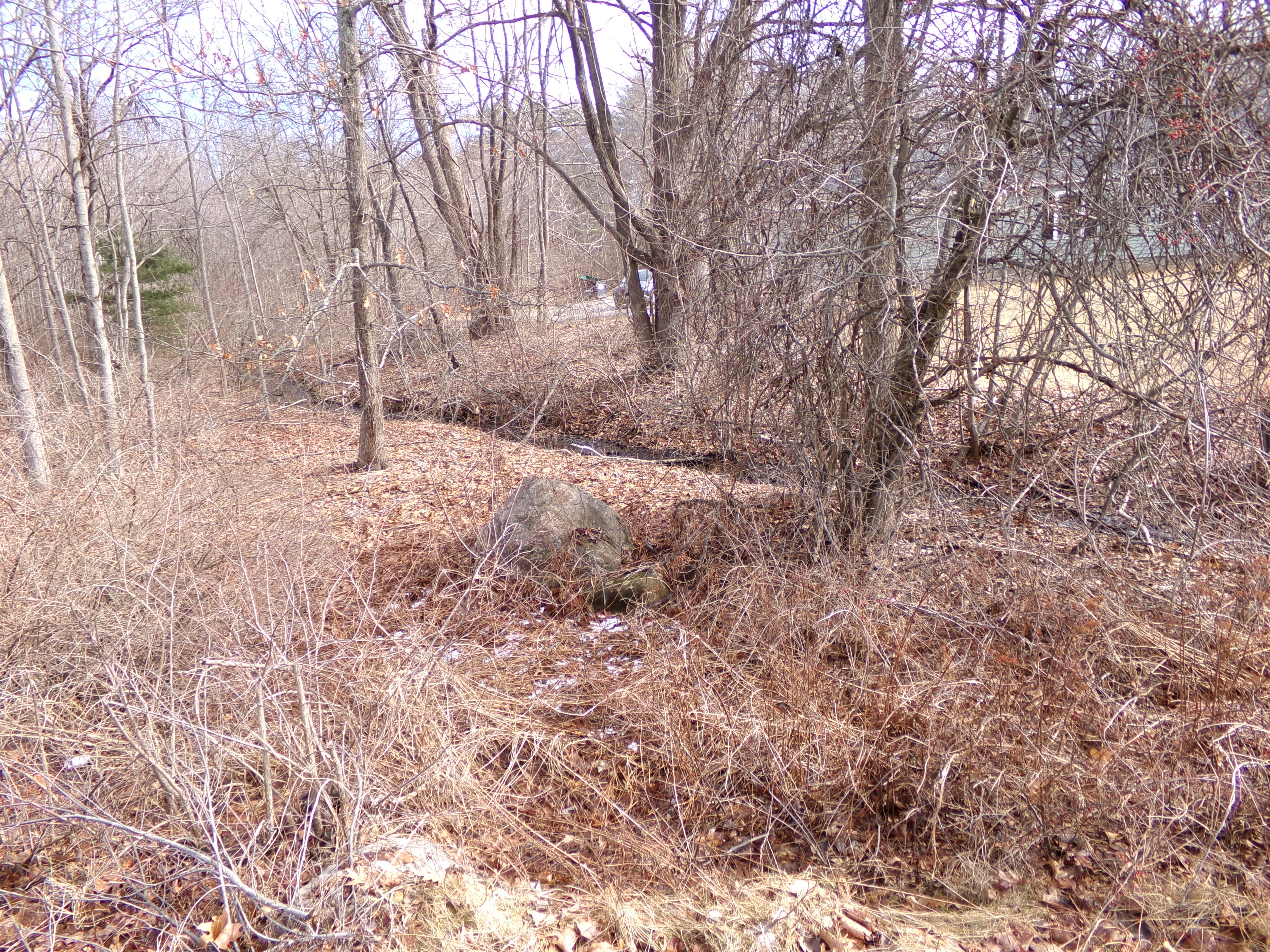 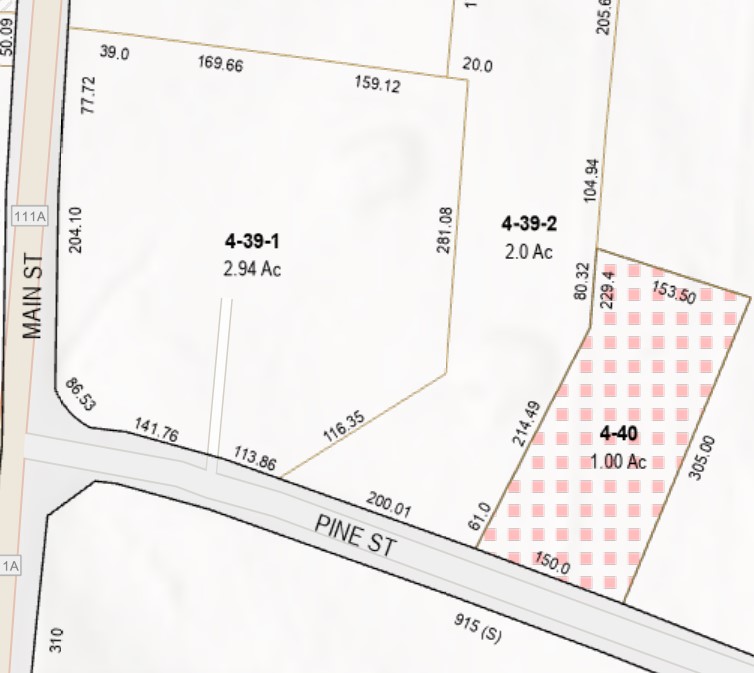 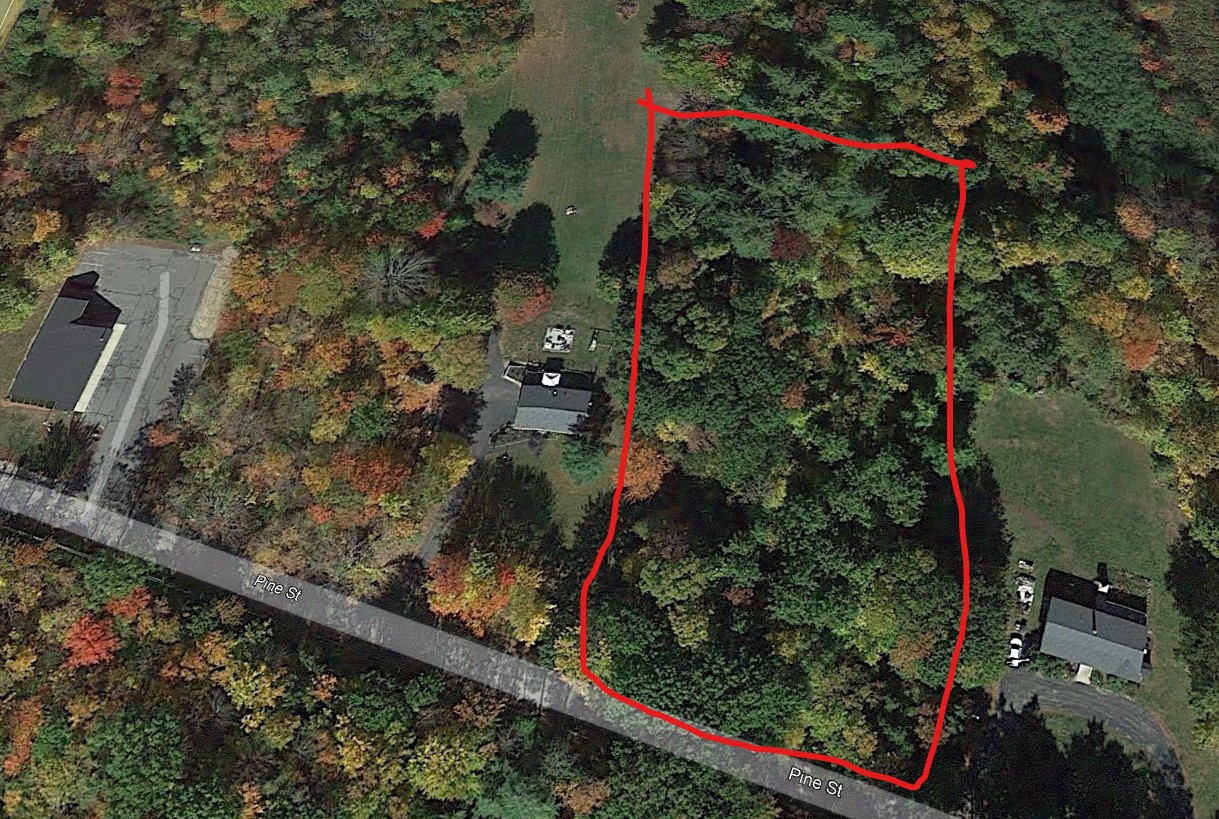 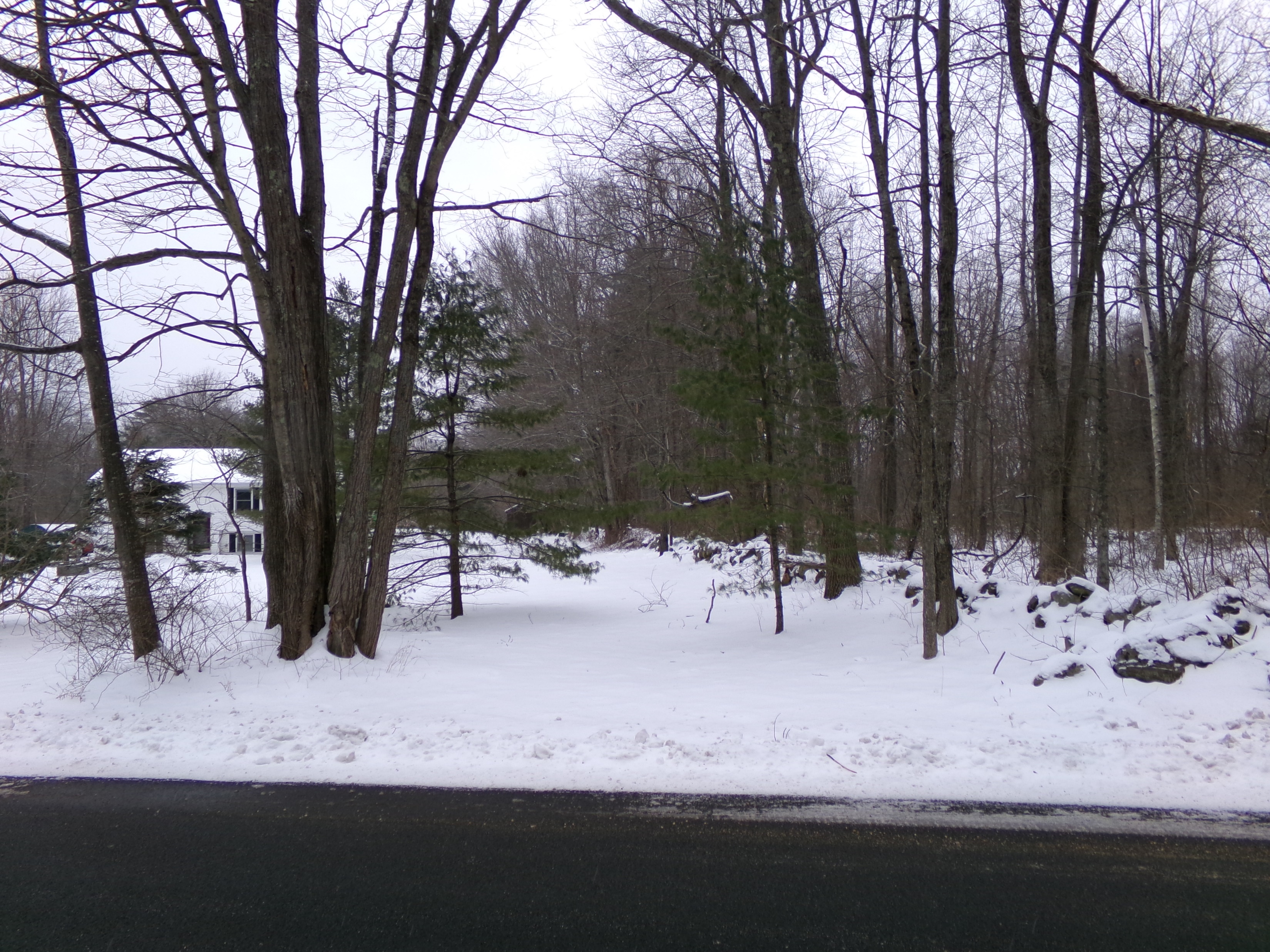 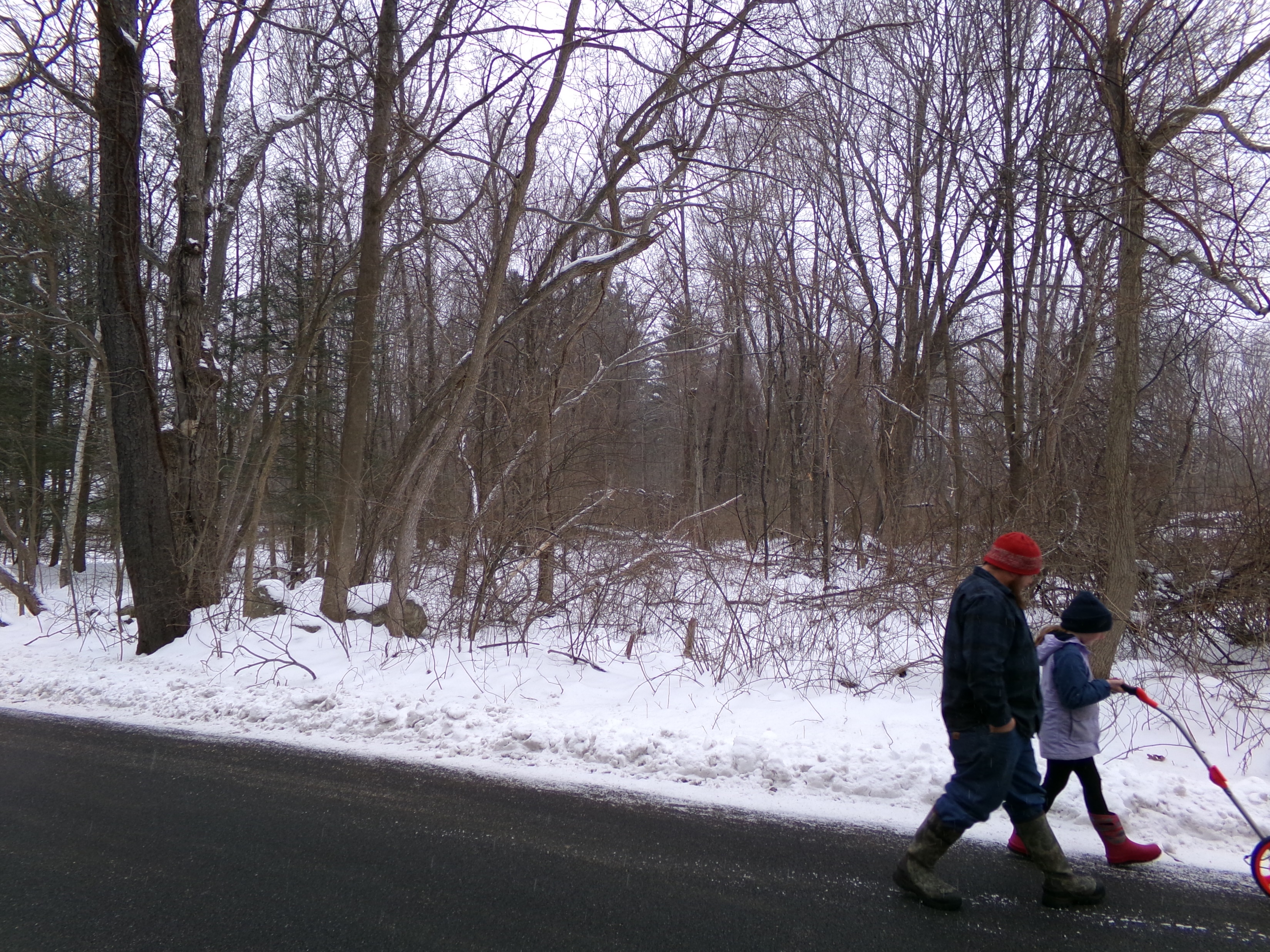 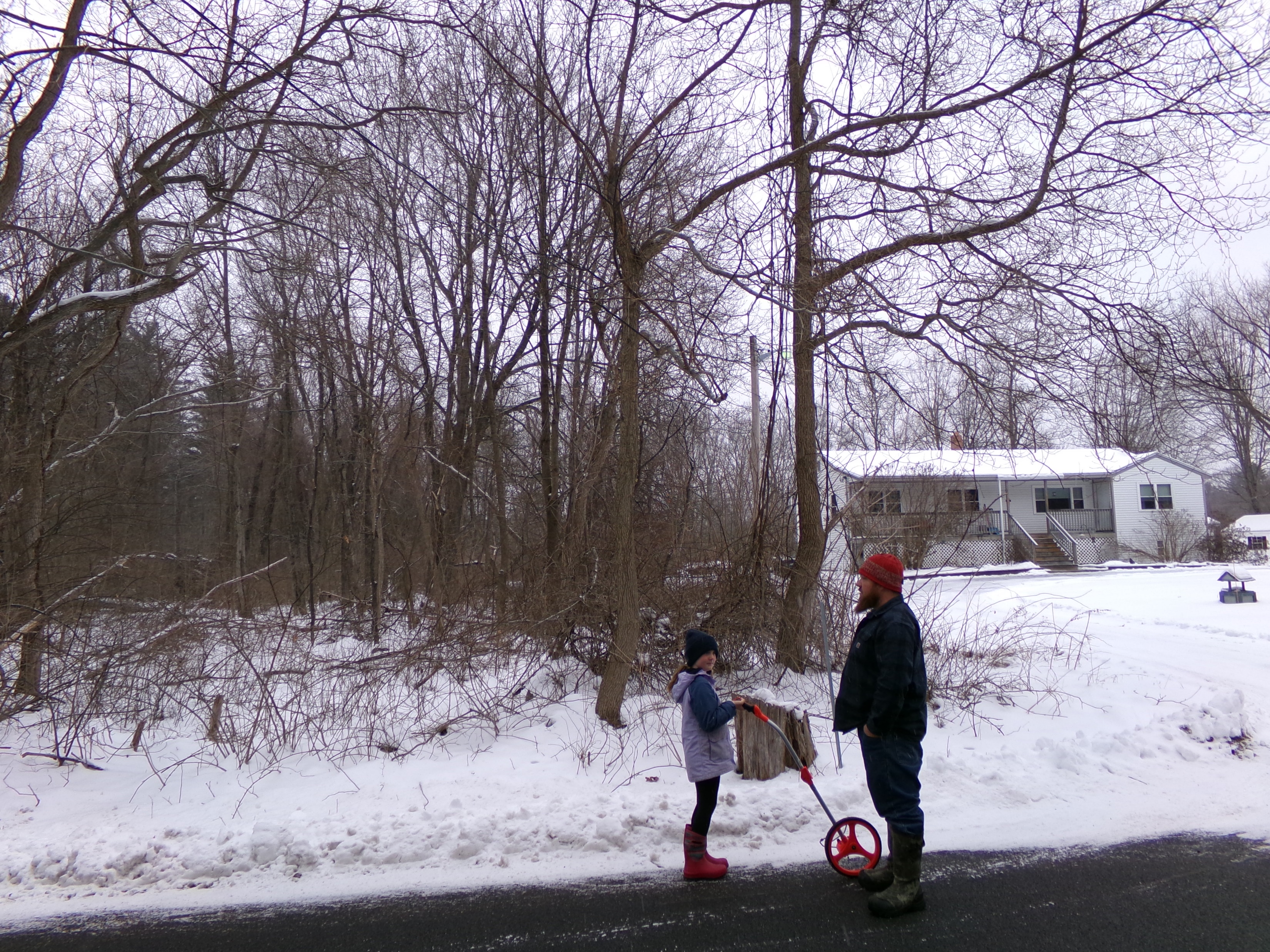 Advantages
Town Owned
Level lot
Moderate clearing of wood
Disadvantages Lot #2
Size
Residential Houses on either side